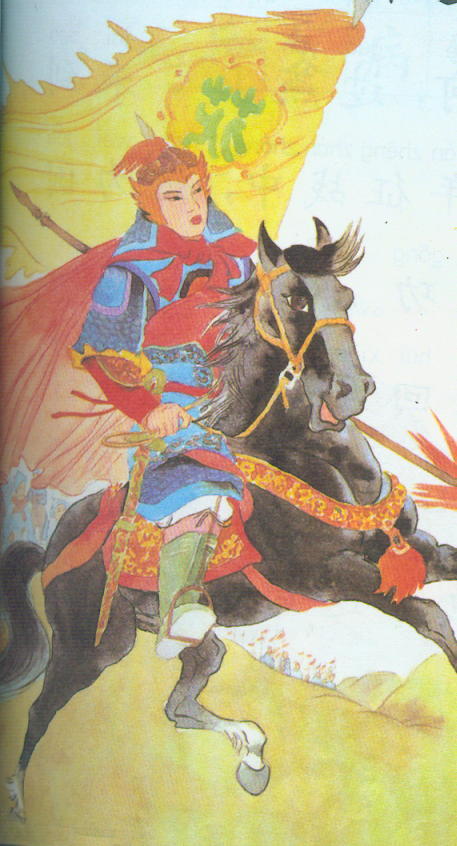 木兰从军
木兰从军
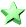 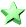 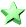 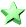 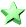 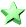 父亲  征兵  朝廷   年龄

将士  战袍  燕山   胜利

焦急万分       年老多病 
  
女扮男装       赫赫战功
  
英勇善战       文静俊美
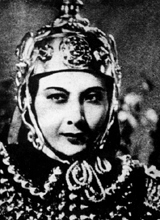 我国古
代有一位女
英雄，名叫花木兰。
自由读第二自然段
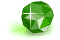 思考：花木兰为什么要去从军？

找一找相关的句子并标出来。
经常
那时候，北方经常发生战争。
一天，朝廷下达了紧急征兵的文
书。木兰见到上面有父亲的名字，
焦急万分。
紧急
焦急万分
填空：

  花木兰是一位      的女英雄。
她想:父亲年老多病，难以出征；弟弟又小，还不够当兵的年龄。自己理应为国为家分忧。
年老多病
那时候，北方经常发生战争。一天，朝廷下达了紧急征兵的文书。木兰见到上面有父亲的名字，焦急万分。她想:父亲年老多病，难以出征；弟弟又小，还不够当兵的年龄。自己理应为国为家分忧。
她说服了家人，女扮男装，替父从军。
展开想象，说说木兰是怎样说服家人，替父从军的？
父亲说：“木兰呀！你是女孩子，怎能去当兵呢，还是我去吧。”木兰拉着父亲的手说：“                              。” 
     
       弟弟说：“姐姐，我是男孩子，应该我去！”木兰摸着弟弟的头说：“                             。” 

       母亲说：“木兰，我真怕你遇到危险，要不我们跟朝廷说说，我们都不去了！”木兰说：“                                 。”
填空：

  花木兰是一位      的女英雄。
那时候，北方经常发生战争。一天，朝廷下达了紧急征兵的文书。木兰见到上面有父亲的名字，焦急万分。她想:父亲年老多病，难以出征；弟弟又小，还不够当兵的年龄。自己理应为国为家分忧。她说服了家人，女扮男装，替父从军。
木兰告别了亲人，披战袍，跨骏马，渡黄河，过燕山，来到了前线。
披战袍，跨骏马，渡黄河，
过燕山，来到了前线。
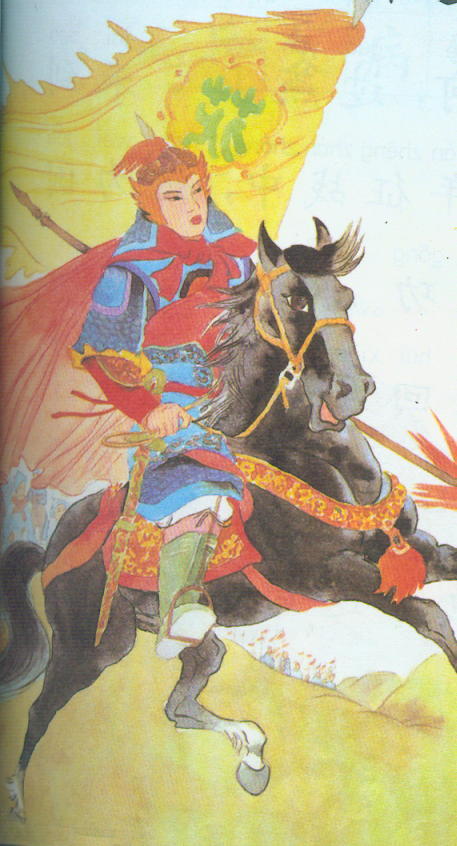 木兰从军
披战袍    
 跨骏马
木兰从军
渡 黄 河
过燕山
披战袍，跨骏马，渡黄河，
过燕山，来到了前线。
填空：

 花木兰是一位       的女英雄。
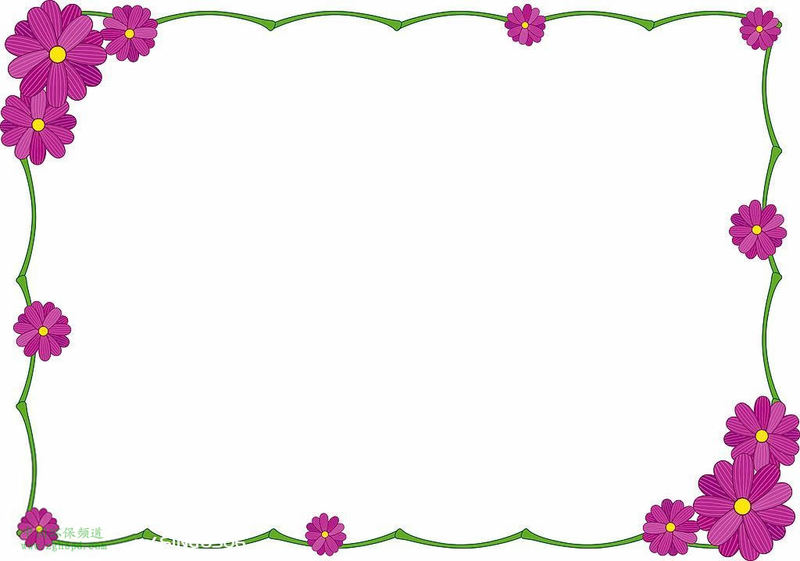 小资料
木兰随着队伍，到了北方边境。她担心自己女扮男装的秘密被人发现，所以处处加倍小心。白天行军，木兰紧紧地跟上队伍，从不敢掉队。夜晚宿营，她从来不敢脱衣服。作战的时候，她凭着一身好武艺，总是冲杀在前。在边疆12年中，木兰机智勇敢，一次又一次的立功，一次又一次的提升，她做了将军，为国家立下了许多大的战功。
木兰告别了亲人，披战袍,  跨骏马， 渡黄河,过燕山，来到了前线。在多年征战中，她为国立下了赫赫战功。
填空：

花木兰是一位       的女英雄。
木兰告别了（   ）， （    ），（    ），（    ），（   ），来到了前线。在（       ）中，她为国（        ）。
木兰胜利回乡后，脱下了
战袍，穿上了心爱的女装。将
士们前来探望她，这才惊讶地
发现，昔日英勇善战的花将军，
竟是位文静俊美的姑娘。
惊讶
文静俊美
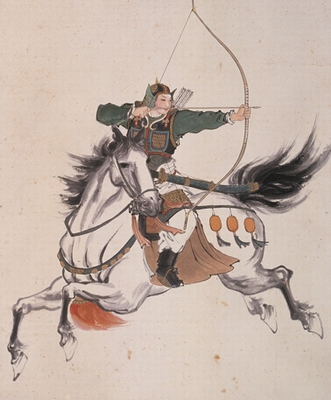 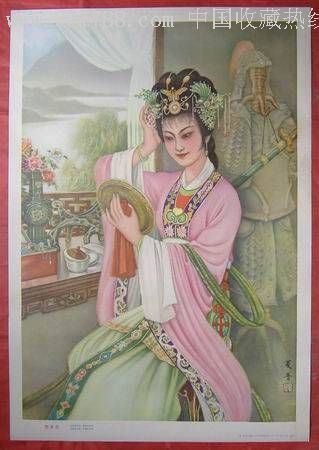 （      ）    的花木兰
（            ）   的花木兰
文静俊美
英勇善战
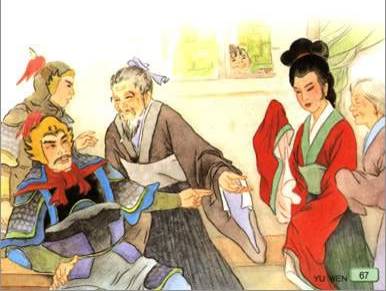 将士们知道了会怎么说？
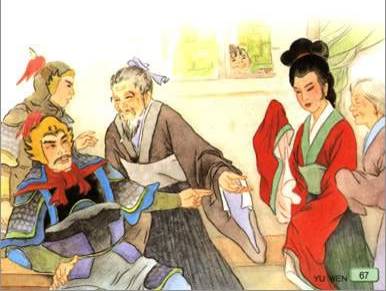 此时此刻，你想对木兰说些什么呢？
bìng
lì
利
病
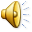 课后作业
搜集更多关于花木兰的故事，讲给同学或家长听。